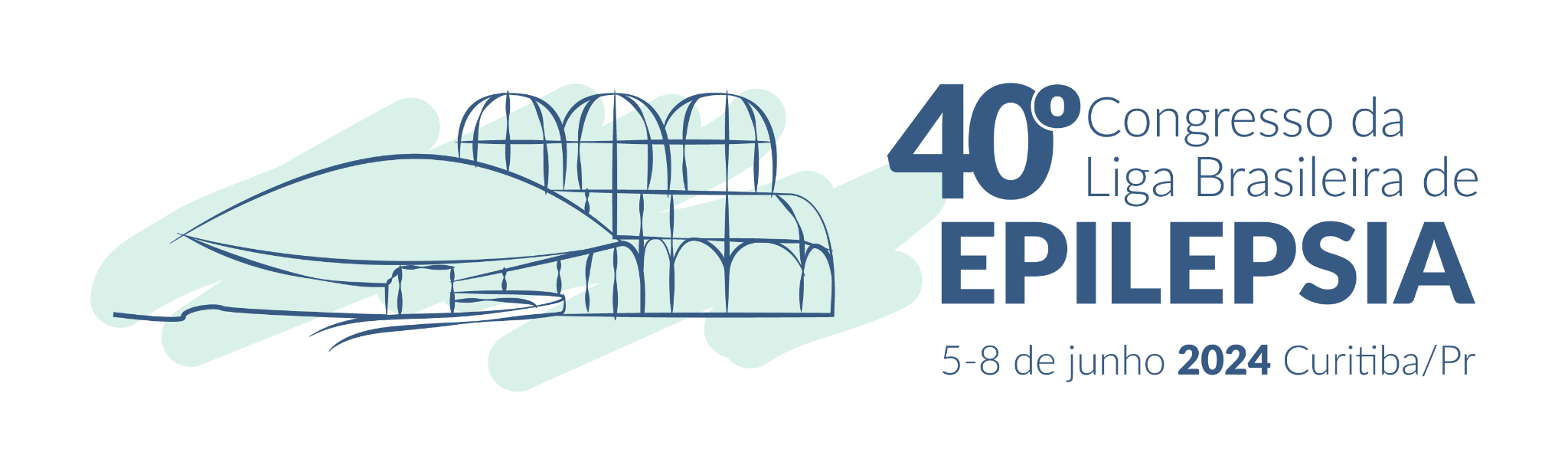 TITLE
Presenter
Education
Insert a title here
This is a paragraph. Feel free to edit it in the best way, but remember to respect the spacing. If necessary, use more than one slide.
*De acordo com a RDC 96/2008 da ANVISA
Insert a title here
This is a paragraph. Feel free to edit it in the best way, but remember to respect the spacing. If necessary, use more than one slide.
Highlight
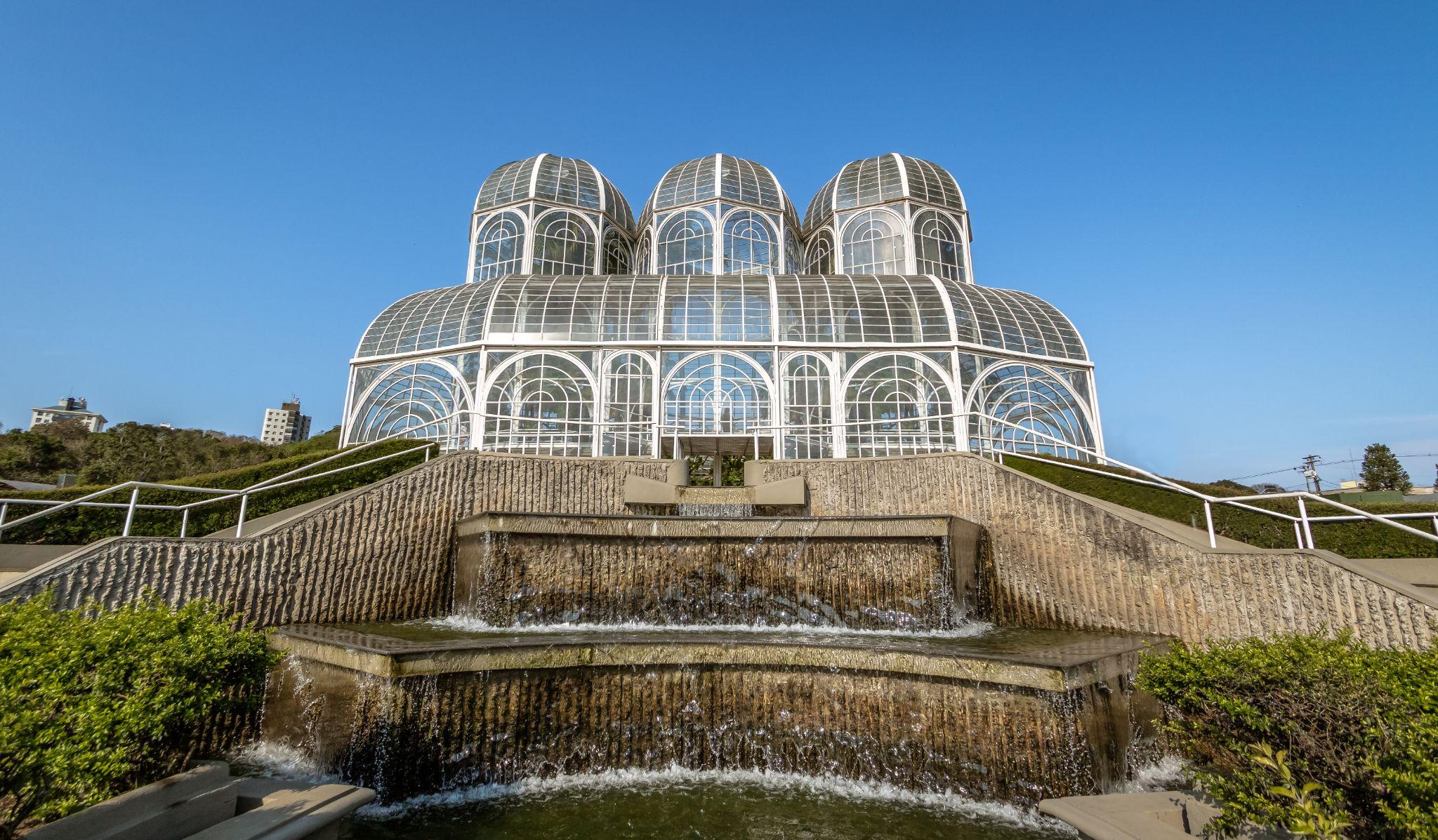 This is a paragraph. Feel free to edit it in the best way, but remember to respect the spacing. If necessary, use more than one slide.
*De acordo com a RDC 96/2008 da ANVISA
“xxxxxxxxxx”
Tables
“xxxxxxxxxxxxxxxxxxxxxxxxxxxxxxxxxxxxxxxxxxxxxxxxxxx”
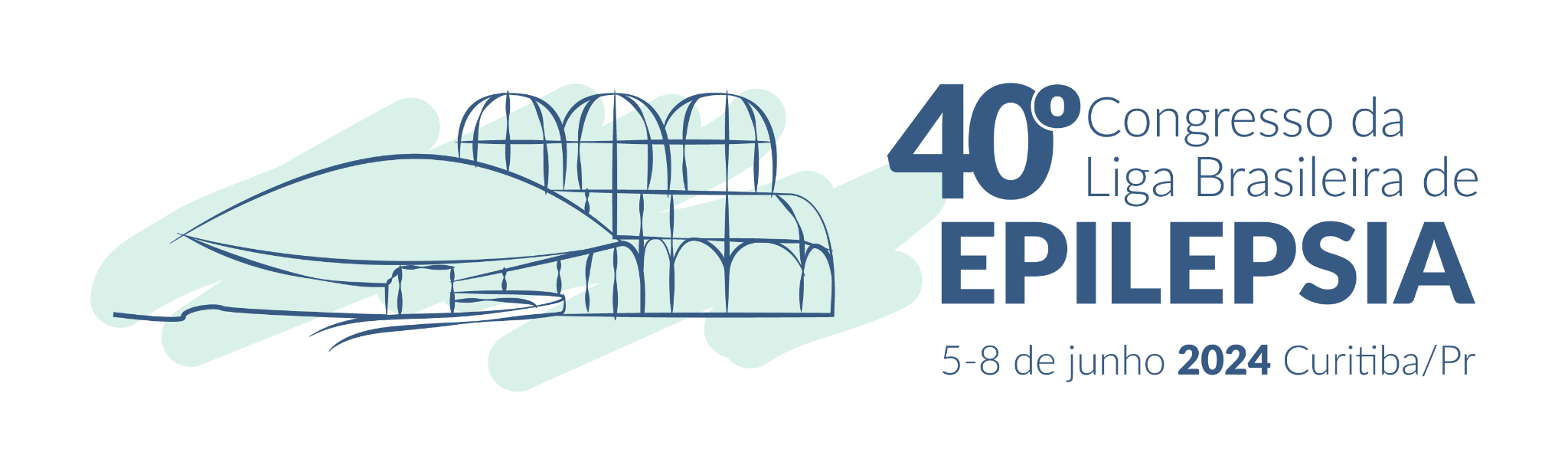 THANK YOU
Presenter
Education